The circular economy concept
Fyodor Malchik
The Circular Economy: Concept & Trends
Content
Economic Strategies
Concept & Principles
The Economic Potential
Jobs, Activities and the Social Dimension
Economic Strategies
80% thrown while huge needs
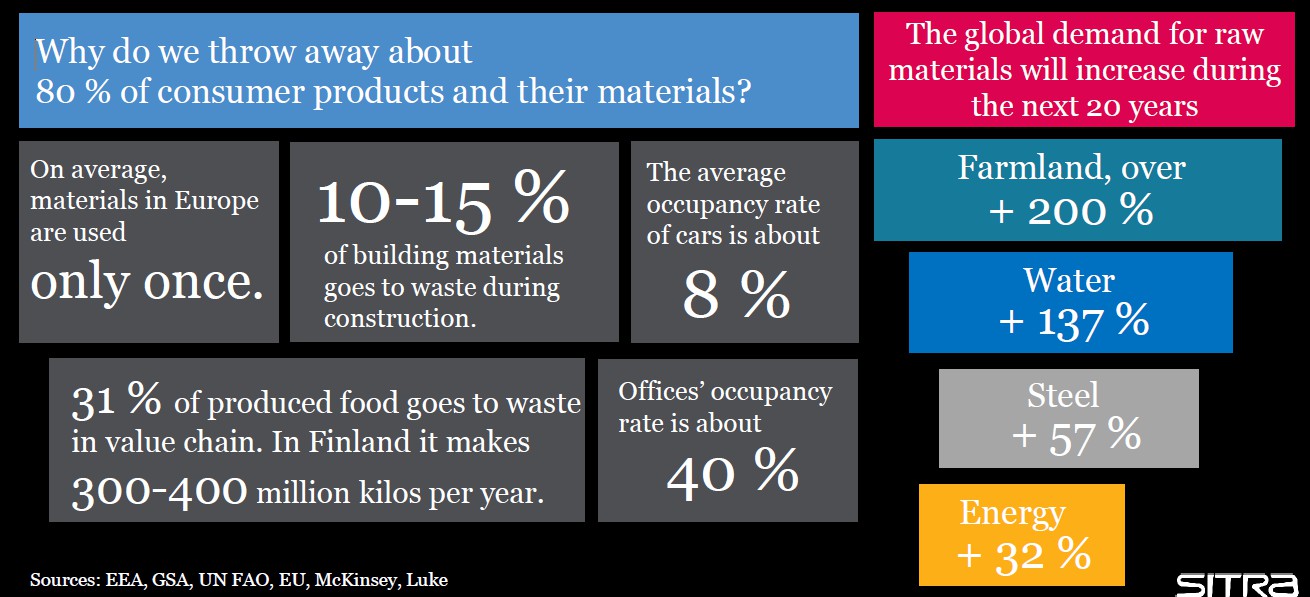 Concept & Principles
A Circular Economy
Preserve stock quality & manage flows
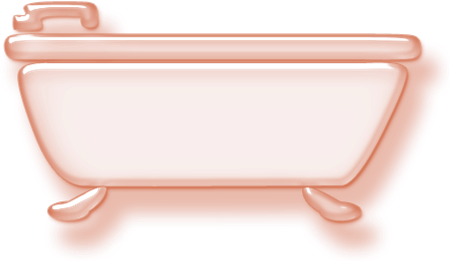 GDP (flow)
How we measure our economy today
Source: Giarini & Stahel, 1989
!
Level is ignored
Welfare / Wealth / Knowledge (stock)
How it should be measured!
Outflow is ignored
!
A Circular Economy
Stock is everywhere
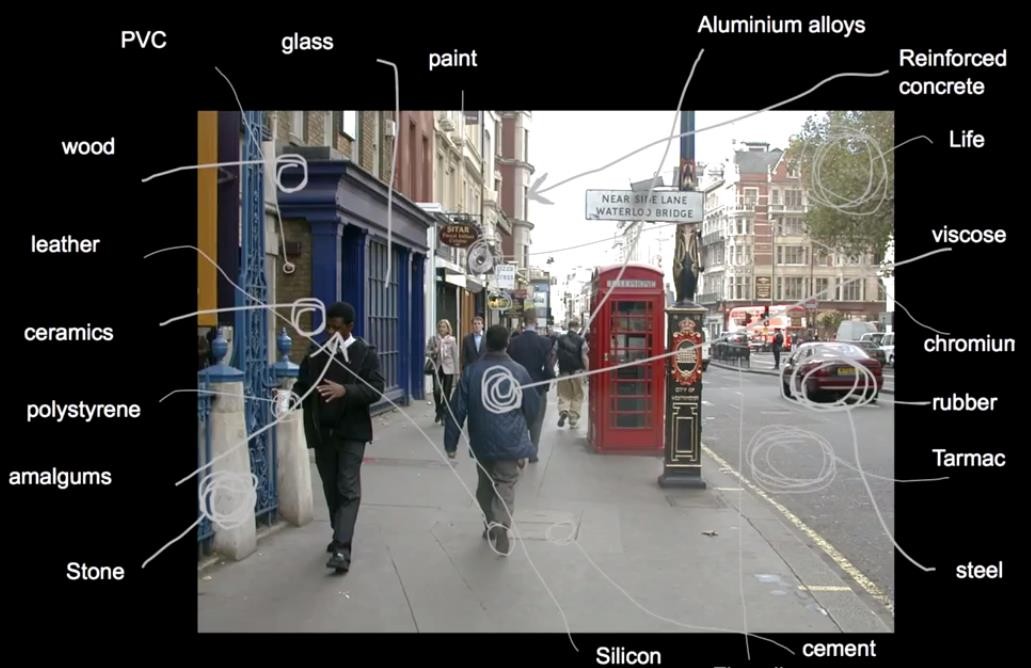 A Circular Economy
A resource-efficient economy

Reuse of vast amount of material
=
Foundation of Economic Growth
Restorative by design & intention Using renewable energy
Away from chemicals Eradicating waste Rebuilding natural capital
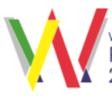 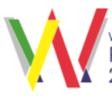 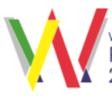 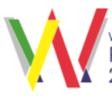 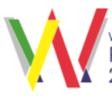 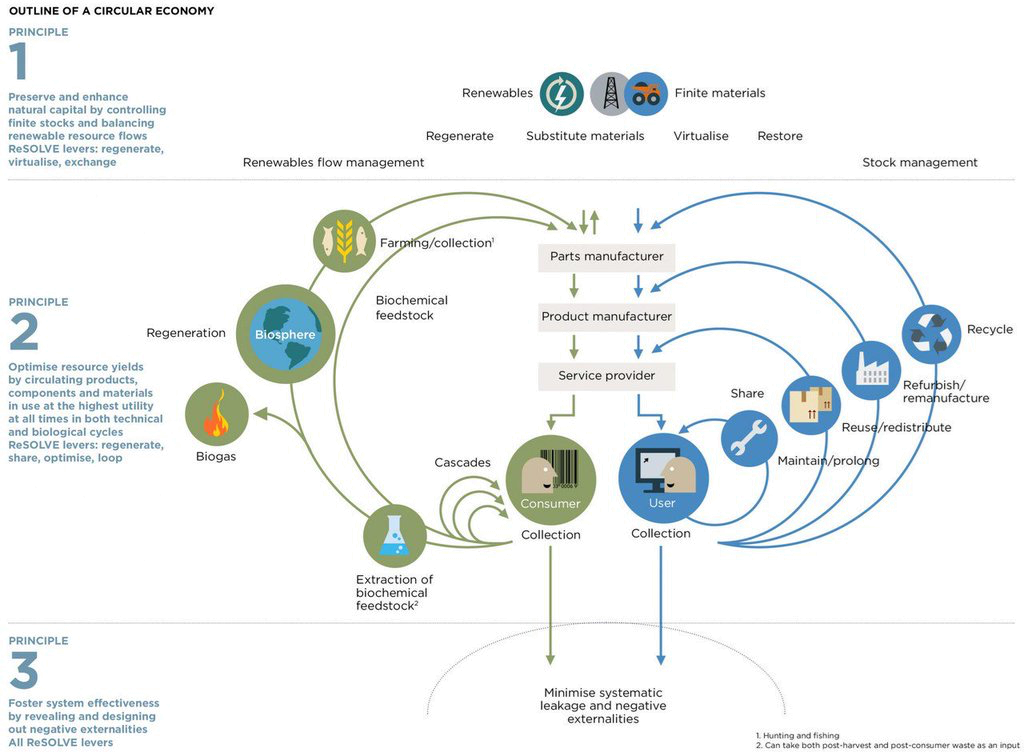 By 2030:
+3M EU Jobs
-520,000 Unempl.
By 2050:
$4.5tn WWD
Depending on countries: From -40% to
-70% less CO2

Rebuilding of
Capital:
In Priority: Natural
Source: The Ellen MacArthur Foundation/WRAP/WEF
A Circular Economy
Decoupling is the Imperative
C.E. Business Models
+
New capabilities
+
New technologies
Leading to new value chains:
Less resource supply risks
More customer value creation
More attractive cost structures
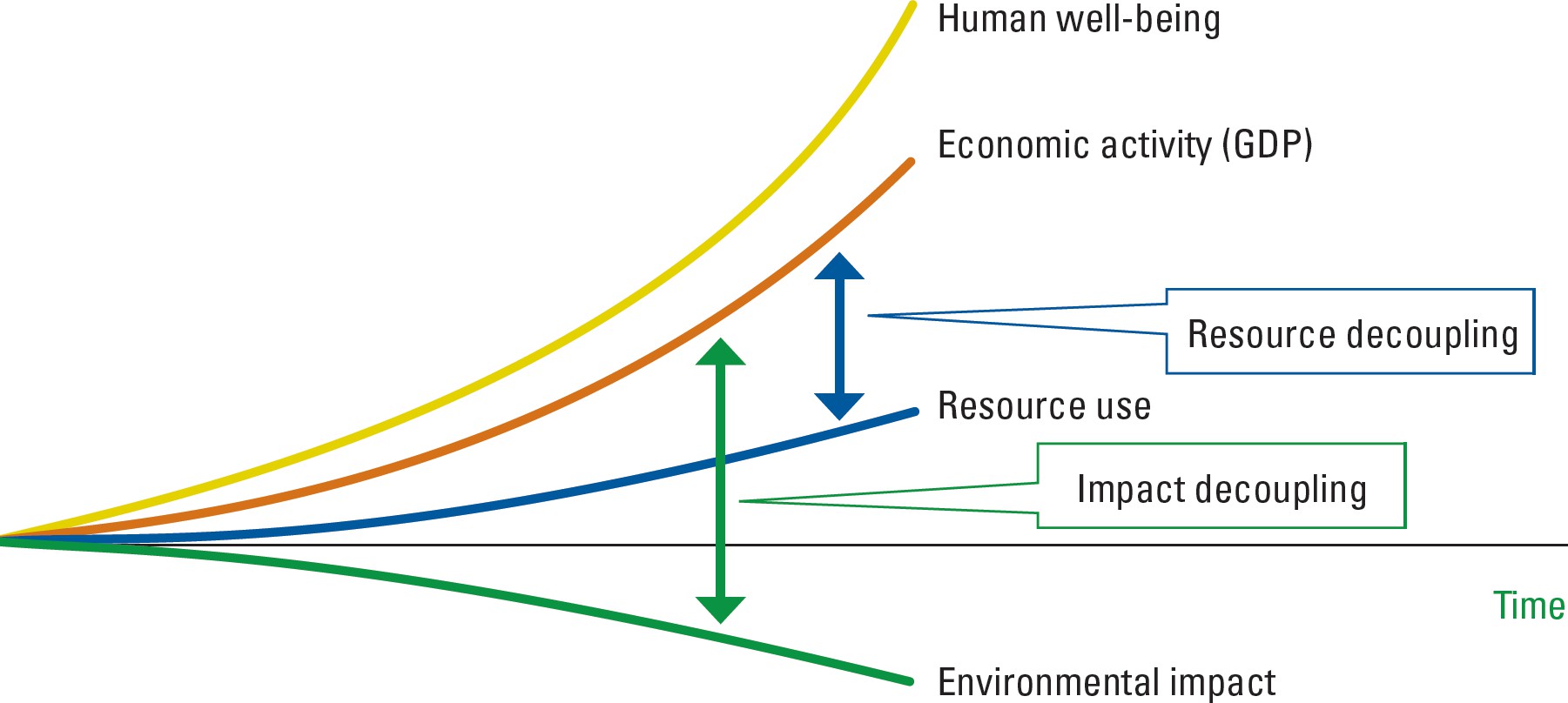 Source: The UN Environment, Accenture
A Circular Economy
New Business Models
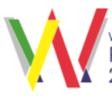 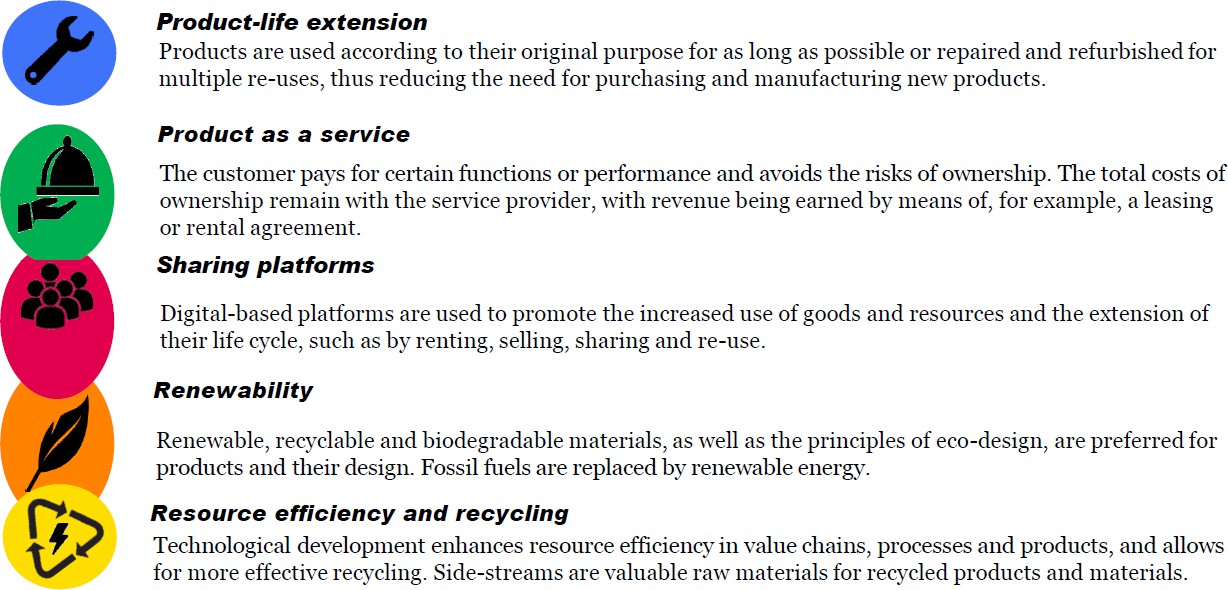 Source: Sitra
A Circular Economy
6 Business Strategies
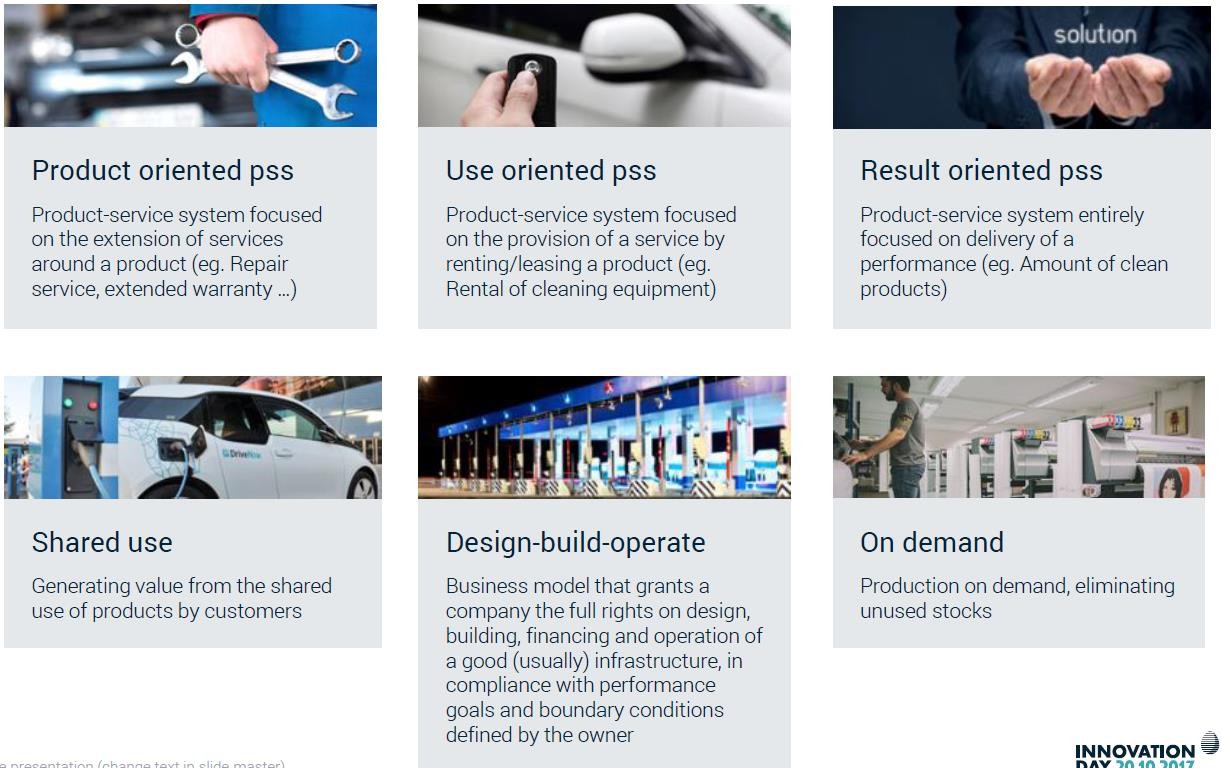 A Circular Economy
Recycling is only the last resort

Reducing materials to mashed-up fragments
Down-cycling
Secondary material stream for a linear economy
Does not value materials
Does not drive material enhancement Uses too much energy
A good alternative solution today
Not a solution that copes with waste volumes
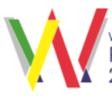 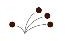 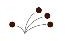 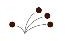 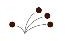 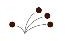 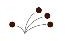 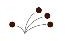 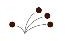 A Circular Economy
Advances across the Globe
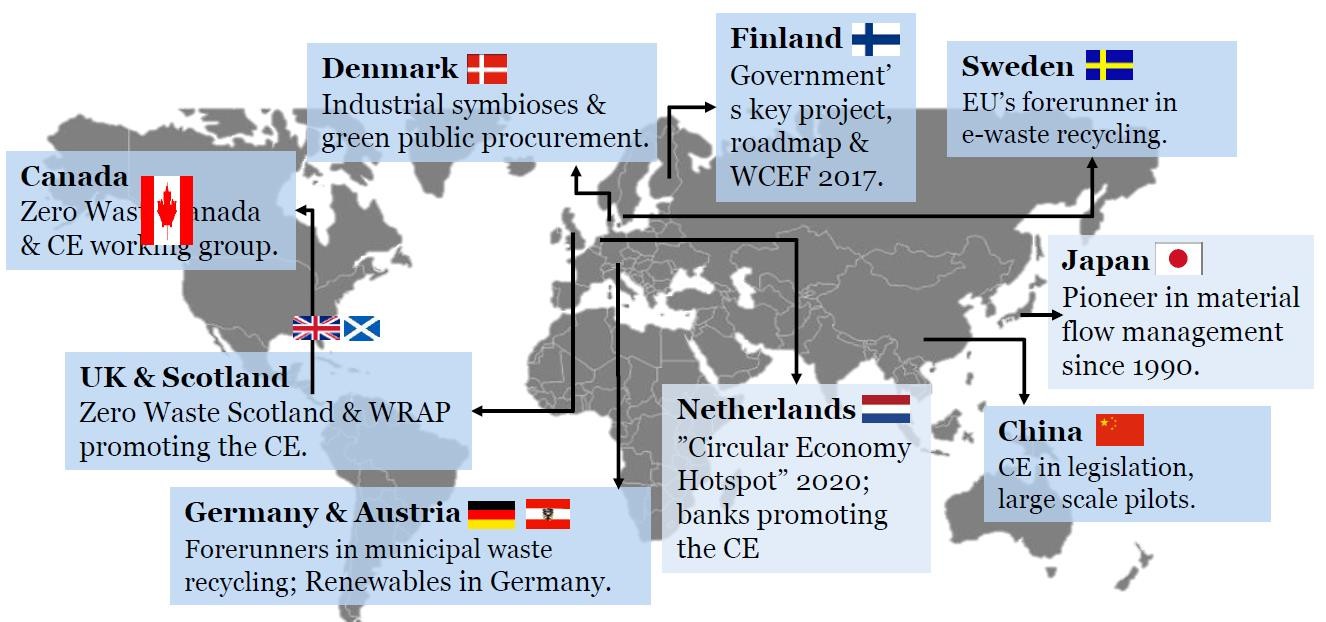 Source: Sitra
The Case of Finland
Examples: Policy Measures
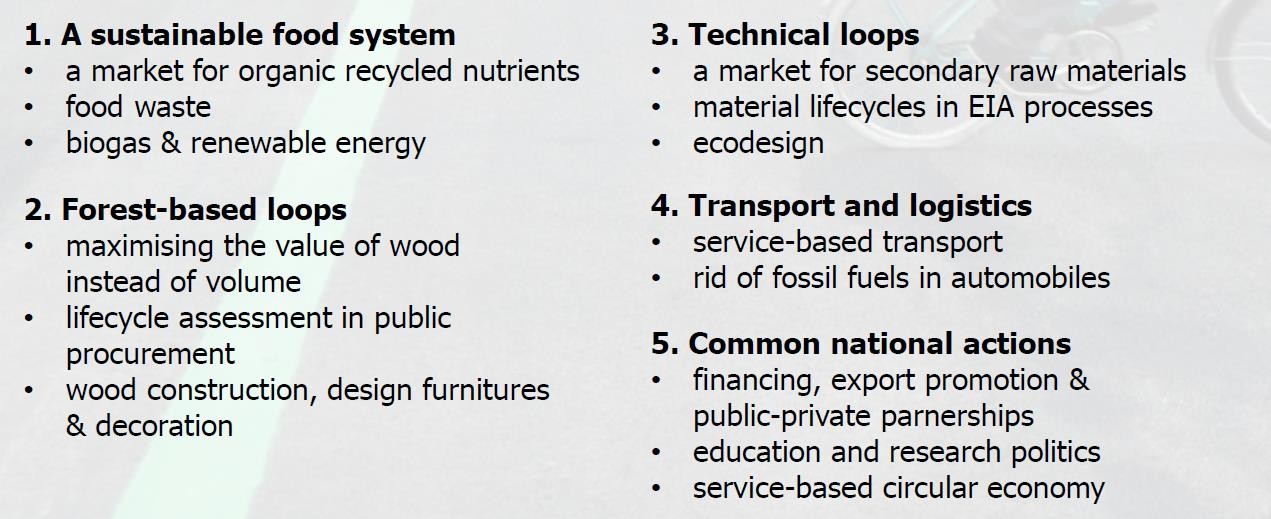 The Case of Finland
Takeaways & Expectations
Global Unique Roadmap
Government Vision: World Leader in Circular Economy Added Value Potential: 3bn Euros for the Economy Additional Jobs: 75,000 (Club of Rome)
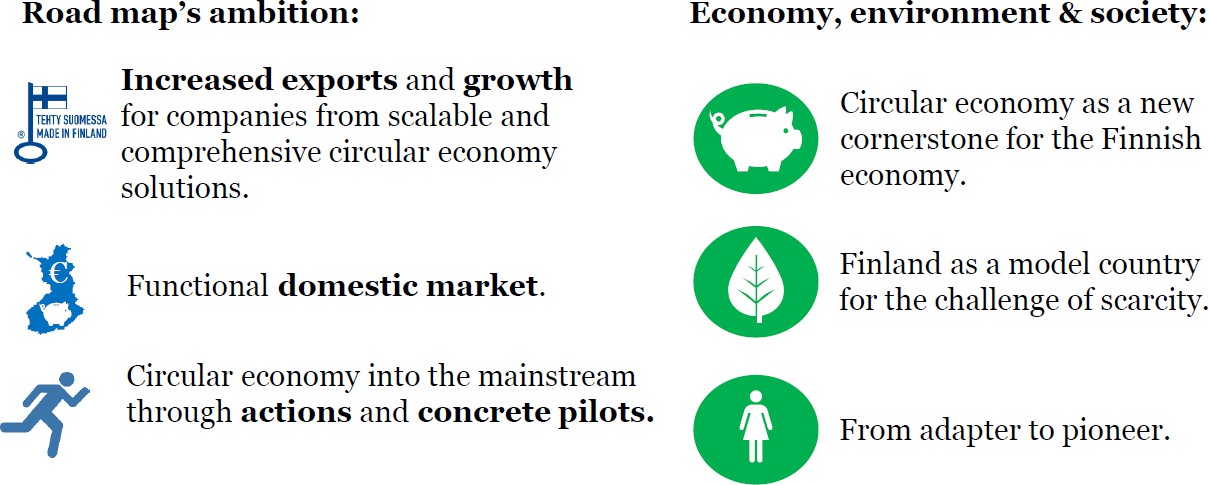 Source: Sitra
Jobs, Activities & the Social Dimension
Jobs, Activities	& the Social Dimension
Product Sold for Reuse & Remanufacture
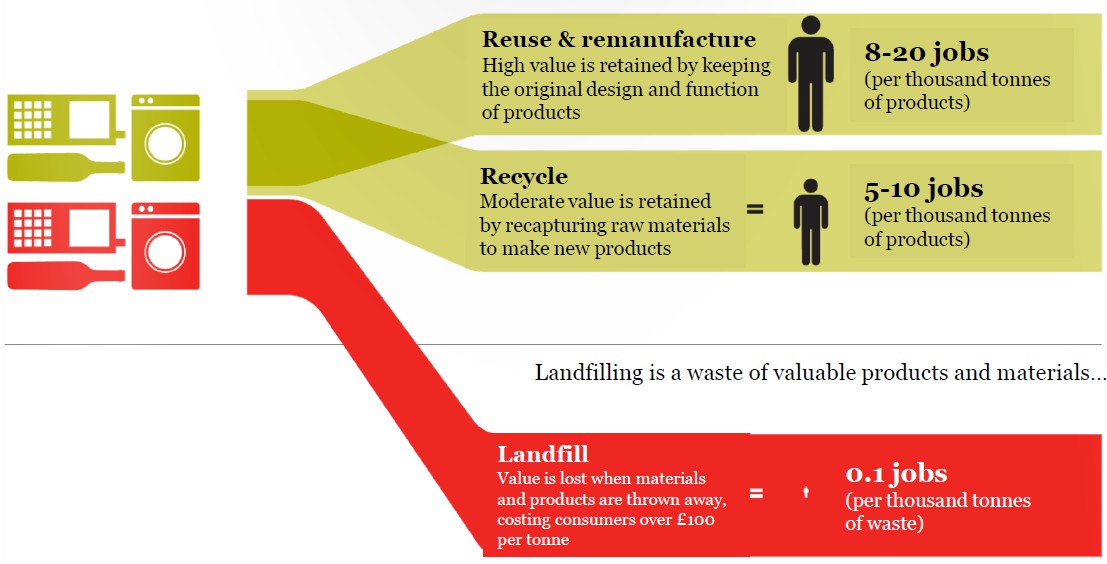 Source: Green Alliance, Sitra
Jobs, Activities	& the Social Dimension
Winners: jobs & climate
Decoupling Strategies:
Renewable Case
Energy-efficiency
Material- efficiency
All Three Combined
Up to 70% Less CO2 Emissions
Emission Reduction
+	+	+ +75,000 (FL);
+100,000 (SW);
+200,000 (NL);
+400,000 (SP);
+500,000 (FR);
-50%
Around -30%
-3% to -10%
-66% to -69%
Source: Club of Rome
Additional Jobs
+15,000 (FL);
+20,000 (SW);
+100,000 (NL);
+50,000 (SW+FL);
+15,000 (SW+FL);
+50,000 (NL);
+100,000 (NL);
+200,000 (SP);
+300,000 (FR);
+	+
+
+100,000 (FR+SP)
+200,000 (FR+SP)
Trade Balance Effects
+0.3% to +0.7%
of GDP
0% to +0.4%
of GDP
+1% to +2%
of GDP
+1.5% to +3%
of GDP
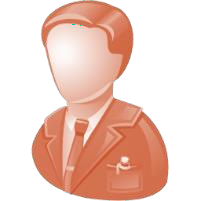 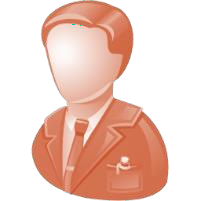 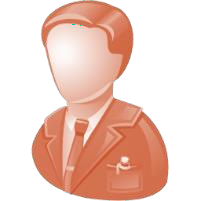 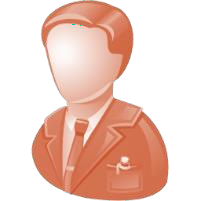 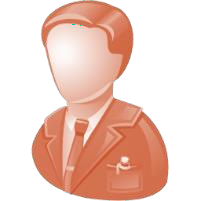 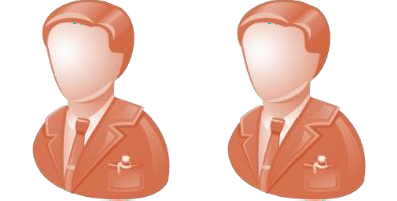 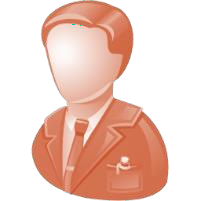 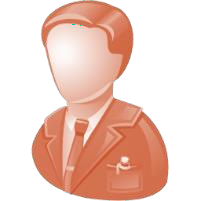 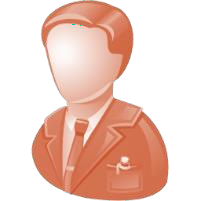